Агрессивный
 ребенок
Агрессия — это деструктивное, разрушающее и враждебное поведение в отношении окружающих людей. 
Агрессивность — это черта личности, которая, с одной стороны, определяется врожденными особенностями темперамента ребенка, а с другой — стилем общения и воспитания в семье.
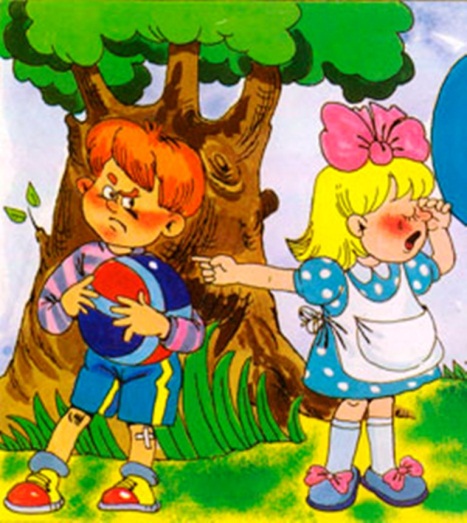 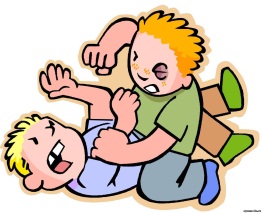 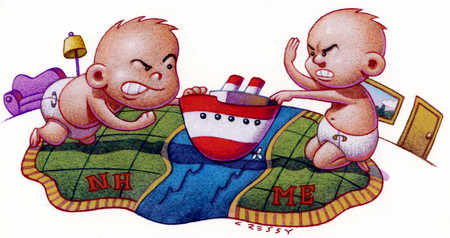